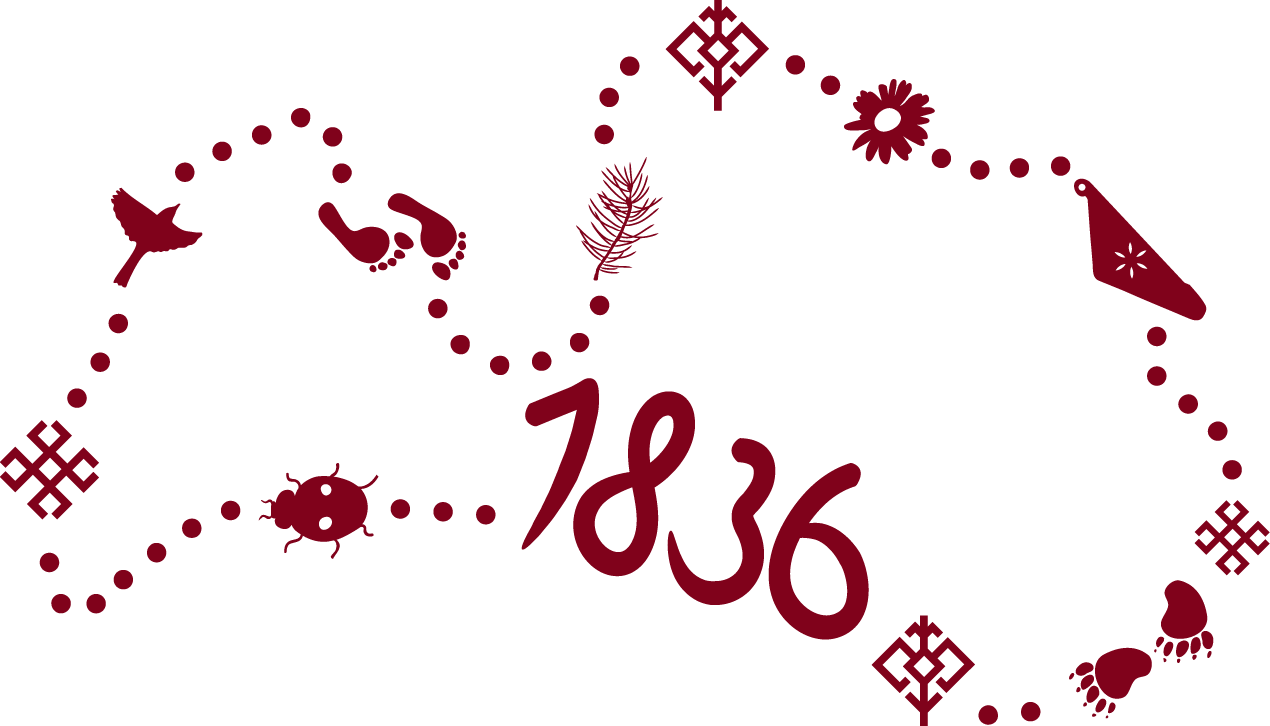 IDEJA un MĒRĶISAplido, apceļo, apmīļo Latviju!
1836 = 1836km Latvijas robeža
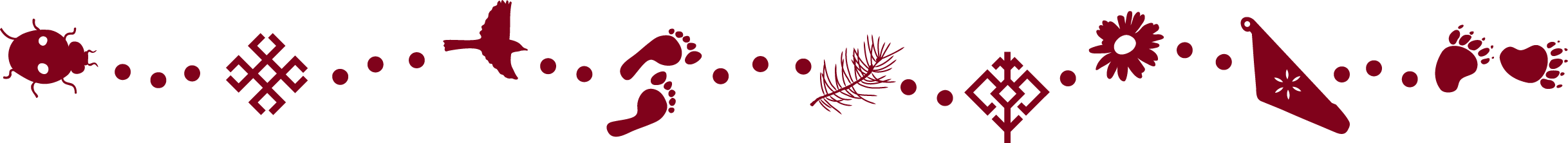 Līdz 2018.gadam gar Latvijas pierobežu izveidot aktīvās atpūtas tūrisma ceļu, kas savienos kopā tūrisma pakalpojuma sniedzējus, amatniekus un apskates objektus!

Ceļš ir dāvana Latvijas simtgadē!
ČETRU CEĻU SADALĪJUMS
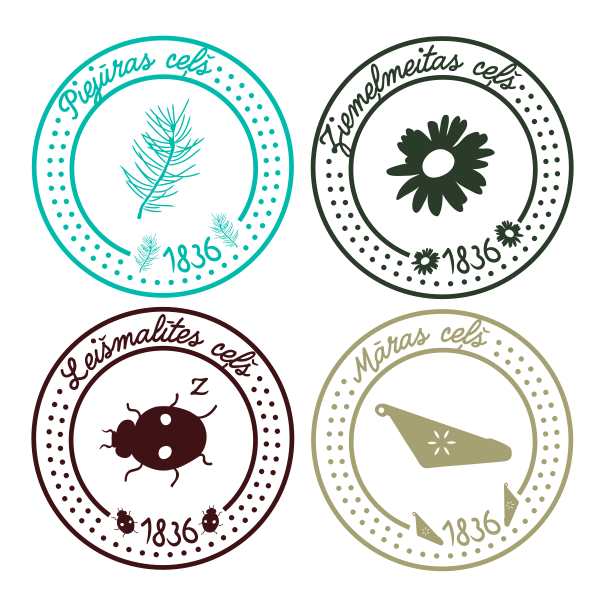 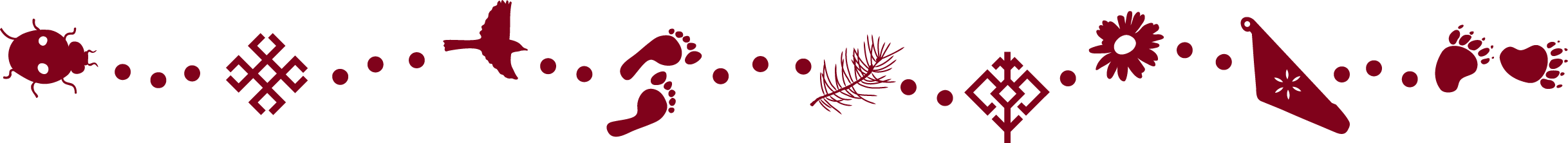 PROJEKTA REALIZĀCIJAS UZDEVUMI
Sestdienās un svētdienās ceļojam apkārt robežai, piedzīvojot muzikālus koncertus katrā pašvaldībā
Iezīmēts ceļš apkārt Latvijai 
Izveidota filma 
Raidījumu cikls
Izveidota 1836 ceļa iedvesmas grāmata
Tiek izdota tūrisma ceļveža grāmata
Objektus vienojošais E-portāls
Naktsmāju jeb “nakteņu tīkls ” apkārt Latvijai
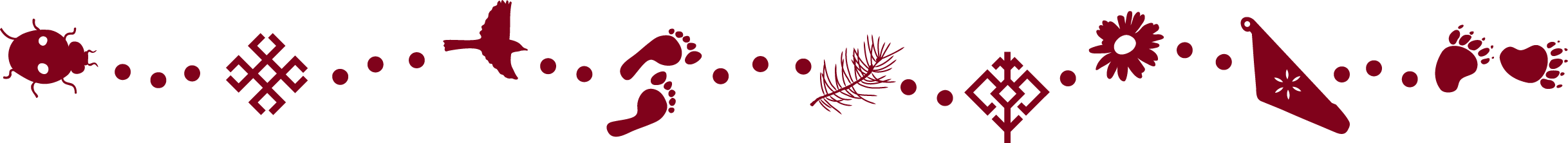 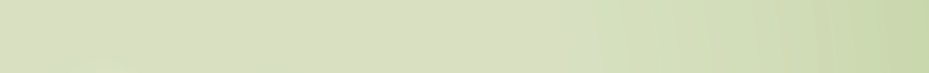 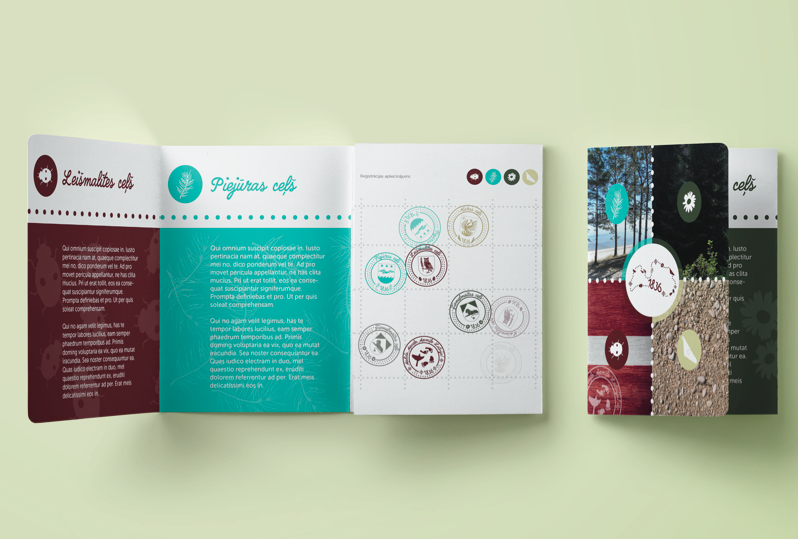 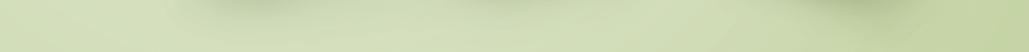 PROJEKTA REALIZĀCIJAS POSMI
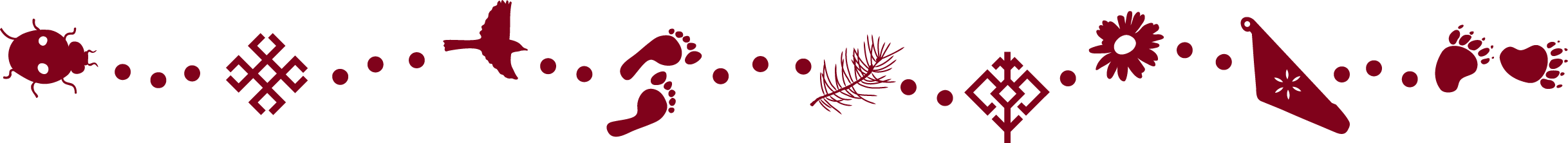 ILGTERMIŅA IEGUVUMI UN REZULTĀTI
Ieguldījums Latvijas tūrisma attīstībā
Iedzīvināta lauku un reģionu attīstība
Attīstīta un veidota ceļošanas infrastruktūra ar naktsmītnēm un ēdināšanas vietām
Veicināta cilvēku fiziskā, emocionālā un garīgā labklājība
Ar Latvijas izzināšanu un personīgu iepazīšanu stiprināta valstiskās pašapziņas izpratne un sajūtas. It īpaši jaunās paaudzes vidū
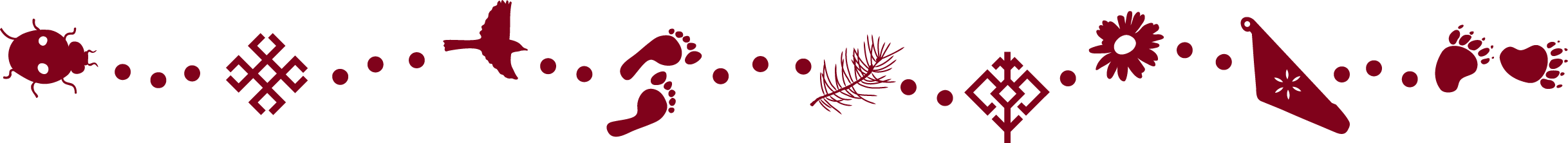 SADABRĪBA AR VISĀM LATVIJAS PAŠVALDĪBĀM
Kopīgie izpētes gājieni apkārt Latvijai. 

Jauniešu un skolu iesaiste. Grupu programmas!

Vietējo uzņēmēju atbalsts un iesaiste.

Ceļa atklāšanas pasākums 21.06.2018.
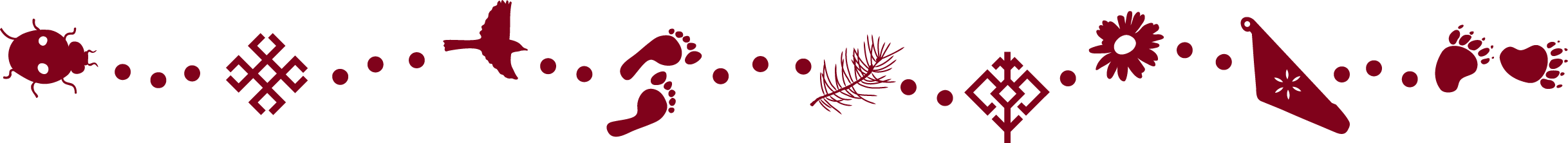 PROJEKTA KOMANDA
Līva Oliņa – žurnāliste
Žanete Grende – fonda Viegli pārstāve
Haralds Šlēgelmilhs - autobraucējs
Andžejs Reiters - izaugsmes treneris
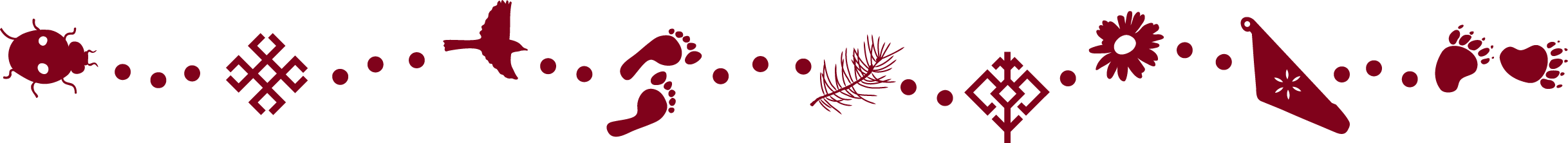 Jānis Strapcāns - mūziķis
Jānis Indriks – operātors
Agnija Jansone – skautu un gaidu vadītāja
Madara Samule
Gunita Dokāne
Inga Zālīte
Lāsma Pintere
Aigars Gabrušenoks
Fonds Viegli – Sabiedrības aktīvisti
Projekta ietvaros tiek uzrunāti citi projekta vēstneši: sportisti, mūziķi un mākslinieki u.c. (tiks precizēts)
Enriko Plivčs – projekta koordinators
ATBALSTĪTĀJI
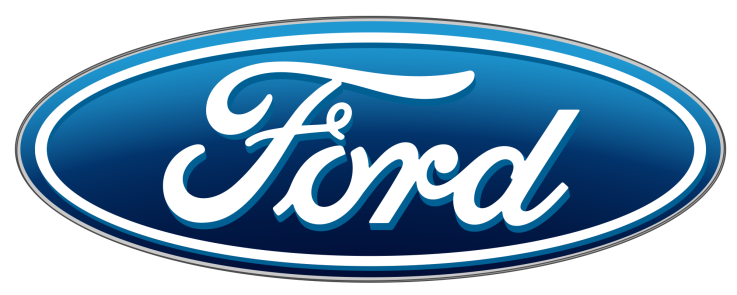 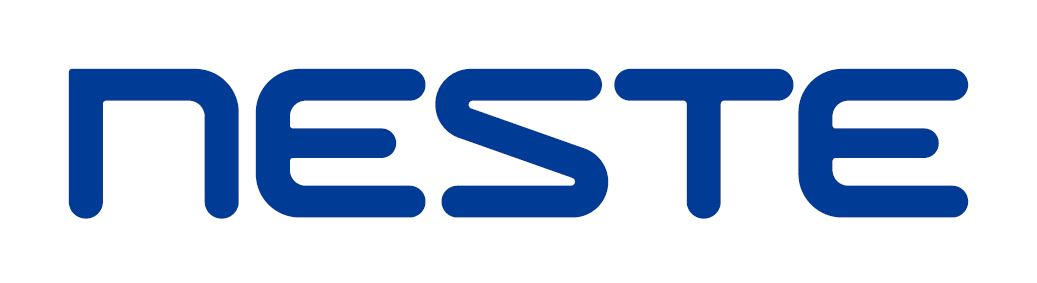 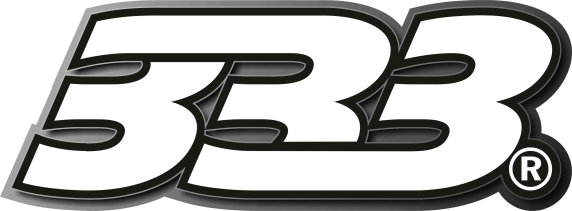 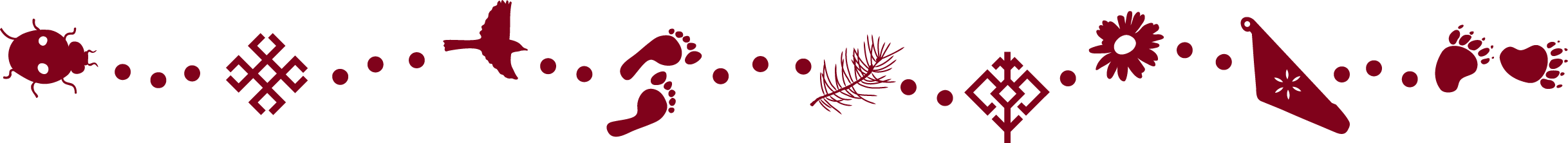 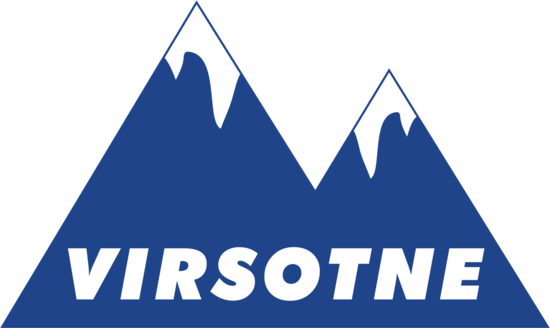 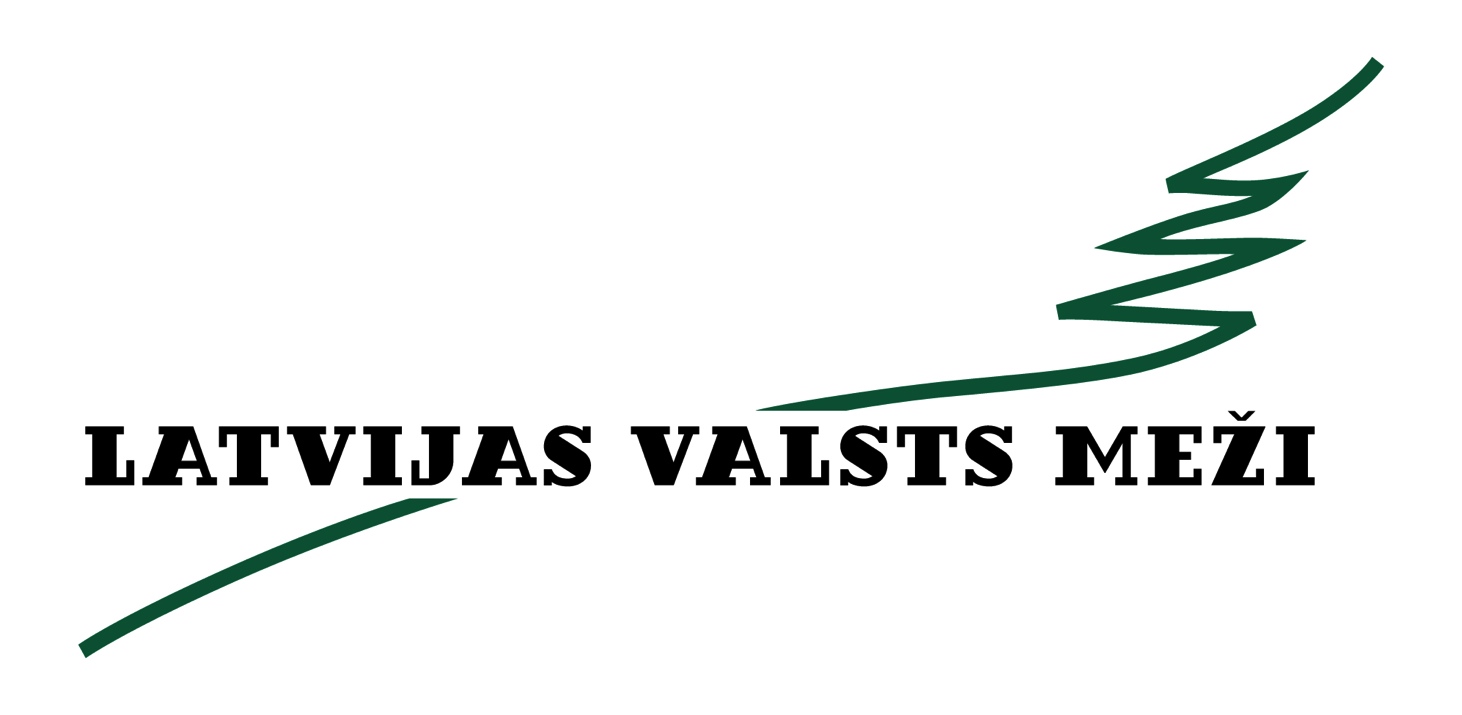 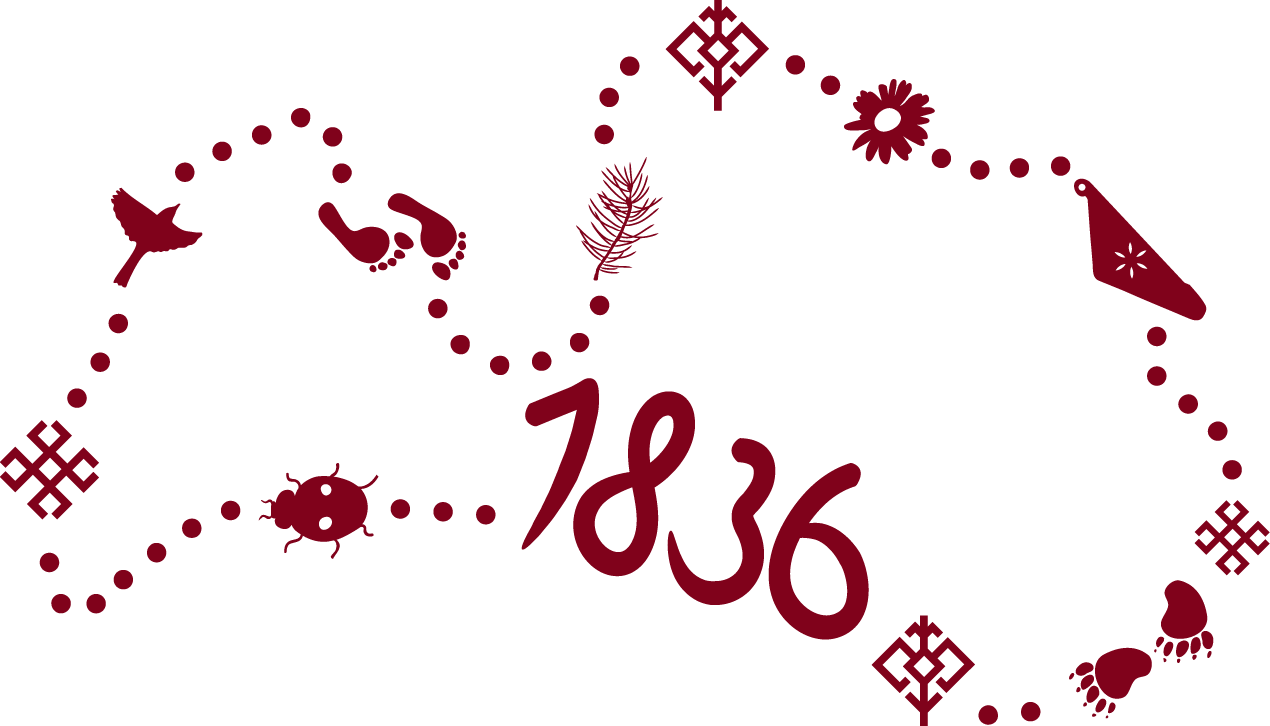